第2课时
指数函数图象与性质的综合应用
<<<
第6章
学习目标
1.掌握与指数函数有关的图象变换.
2.会判断指数型函数的单调性.
3.掌握指数函数的实际应用.
内容索引
一、与指数函数有关的图象变换
二、指数型函数的值域
三、指数函数的实际应用
随堂演练
课时对点练
一
与指数函数有关的图象变换
例 1
图形变换
反
思
感
悟
(1)平移变换
y=f(x)                                                     y=f(x+a),
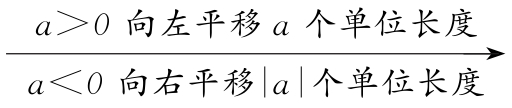 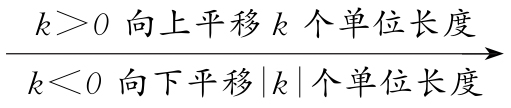 y=f(x)                                                     y=f(x)+k.
(2)对称变换
y=f(x)                   y=-f(x),
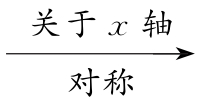 反
思
感
悟
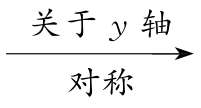 y=f(x)                     y=f(-x),
y=f(x)                      y=-f(-x).
(3)翻折变换
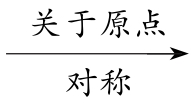 y=f(x)                                                  y=|f(x)|,

y=f(x)                                                   y=f(|x|).
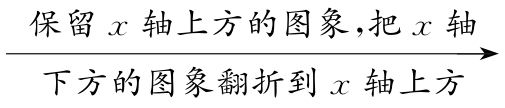 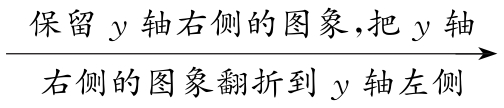 跟踪训练 1
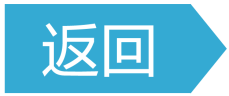 二
指数型函数的值域
例 2
反
思
感
悟
函数y=af(x)(a>0,a≠1)的单调性的处理技巧
(1)关于指数型函数y=af(x)(a>0,a≠1)的单调性由两点决定,一是底数a>1还是0<a<1;二是f(x)的单调性;它由两个函数y=au,u=f(x)复合而成.
(2)求复合函数的单调区间,首先求出函数的定义域,然后把函数分解成y=φ(u),u=f(x),先求出φ(u)和f(x)的单调性,再求出y=φ(f(x))的单调性.
求函数y=4x+2×2x+5的值域.
跟踪训练 2
函数的定义域为R,令t=2x,则t∈(0,+∞),
y=(2x)2+2×2x+5=t2+2t+5=(t+1)2+4,
则函数y=t2+2t+5在(0,+∞)上单调递增,
故y>5,
所以所求函数的值域为(5,+∞).
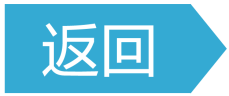 三
指数函数的实际应用
某林区2023年木材蓄积量为200万立方米,由于采取了封山育林、严禁采伐等措施,使木材蓄积量的年平均递增率能达到5%.
(1)若经过x年后,该林区的木材蓄积量为y万立方米,求y=f(x)的表达式,并写出此函数的定义域;
例 3
现有木材蓄积量为200万立方米,经过1年后木材蓄积量为200+200×5%=200(1+5%);
经过2年后木材蓄积量为200(1+5%)+200(1+5%)×5%=200×(1+5%)2;
所以经过x年后木材蓄积量为200(1+5%)x.
所以y=f(x)=200(1+5%)x,x∈N*.
(2)求经过多少年后,林区的木材蓄积量能达到300万立方米.
作函数y=f(x)=200(1+5%)x(x≥0)图象如图.
由图象可知,直线y=300与函数y=200(1+5%)x的
图象交于A(x0,300),点A的横坐标x0的值就是函
数值y=300(木材蓄积量为300万立方米)时所经过的时间x年的值.
由图可知8<x0<9,则取x=9(计划留有余地,取过剩近似值),即经过9年后,林区的木材蓄积量能达到300万立方米.
反
思
感
悟
解决有关增长(衰减)率问题的关键和措施
(1)解决这类问题的关键是理解增长(衰减)率的意义:增长(衰减)率是所研究的对象在“单位时间”内比它在“前单位时间”内的增长(衰减)率,切记并不总是只和开始单位时间内作比较.
(2)分析具体问题时,应严格计算并写出前3~4个单位时间的具体值,通过观察、归纳出规律后,再抽象为数学问题,最后求解数学问题即可.
反
思
感
悟
(3)在实际问题中,有关人口增长、银行复利、细胞分裂等增长率问题常可以用指数函数模型表示,通常可以表示为y=N(1+p)x(其中N为基础数,p为增长率,x为时间)的形式.
跟踪训练 3
酒驾是严重危害交通安全的违法行为,为了保障安全,根据国家有关规定:100 ml血液中酒精含量达到20~79 mg的驾驶员即为酒后驾车,80 mg及以上认定为醉酒驾车.某驾驶员喝了一定量的酒后,其血液中酒精含量上升到了0.6 mg/ml,如果停止饮酒后,他的血液中的酒精会以每小时25%的速度减少,那么他至少要经过几个小时后才能驾车
A.6	B.5	
C.4	D.3
√
1.知识清单:
(1)与指数函数有关的图象变换.
(2)指数型函数的单调性及实际应用.
2.方法归纳:数形结合法.
3.常见误区:混淆|f(x)|与f(|x|)两种变换.
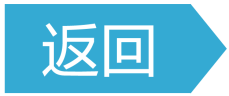 四
随堂演练
1.函数y=2x+1的图象是
√
函数y=2x+1的图象是由函数y=2x的图象向左平移一个单位长度得到的.
1
2
3
4
2.(多选)若a>1,-1<b<0,则函数y=ax+b的图象一定过
A.第一象限			B.第二象限
C.第三象限			D.第四象限
√
√
√
∵a>1,且-1<b<0,
∴函数的图象如图所示.
故图象过第一、二、三象限.
1
2
3
4
3.一种药在病人血液中的含量低于80 mg时病人就有危险,现给某病人的静脉注射了这种药10 000 mg,如果药在血液中以每小时80%的比例衰减,那么应再向病人的血液中补充这种药不能超过的最长时间为
A.1.5小时			B.2小时	
C.2.5小时			D.3小时
√
设时间为x,有10 000(1-0.8)x≥80,
即0.2x≥0.008,解得x≤3.
1
2
3
4
(-∞,0]
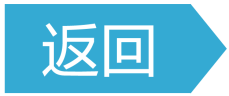 1
2
3
4
五
课时对点练
基础巩固
√
1
2
3
4
5
6
7
8
9
10
11
12
13
14
15
16
1
2
3
4
5
6
7
8
9
10
11
12
13
14
15
16
2.函数y=|2x-2|的图象是
√
y=2x-2的图象是由y=2x的图象向下平移2个单位长度得到的,故y=|2x-2|的图象是由y=2x-2的图象在x轴上方的部分不变,下方部分翻折到x轴的上方得到的.
1
2
3
4
5
6
7
8
9
10
11
12
13
14
15
16
3.为改善环境,某城市对污水处理系统进行改造.三年后,城市污水排放量由原来每年排放125万吨降到27万吨,那么污水排放量平均每年降低的百分率是
A.50%	B.40%	           C.30%	D.20%
√
1
2
3
4
5
6
7
8
9
10
11
12
13
14
15
16
4.随着我国经济的不断发展,2018年年底某偏远地区农民人均年收入为3 000元,预计该地区今后农民的人均年收入将以每年6%的年平均增长率增长,那么2025年年底该地区的农民人均年收入为
A.3 000×1.06×7元			B.3 000×1.067元
C.3 000×1.06×8元			D.3 000×1.068元
√
设经过x年,该地区的农民人均年收入为y元,根据题意可得y=3 000×
1.06x,从2018年到2025年共经过了7年,2025年年底该地区的农民人均年收入为3 000×1.067元.
1
2
3
4
5
6
7
8
9
10
11
12
13
14
15
16
5.函数f(x)=ax-b的图象如图所示,其中a,b为常数,则下列结论正确的是
A.a>1,b<0			B.a>1,b>0
C.0<a<1,b>0			D.0<a<1,b<0
√
从曲线的变化趋势,可以得到函数f(x)为减函数,从而有0<a<1;又当x=0时,f(x)<1,
即a-b<1=a0,则-b>0,即b<0.
1
2
3
4
5
6
7
8
9
10
11
12
13
14
15
16
√
1
2
3
4
5
6
7
8
9
10
11
12
13
14
15
16
1
2
3
4
5
6
7
8
9
10
11
12
13
14
15
16
7.若函数f(x)=2|x-1|且f(x)在[m,+∞)上单调递增,则实数m的最小值等于　　.
1
1
2
3
4
5
6
7
8
9
10
11
12
13
14
15
16
[-1,0]
1
2
3
4
5
6
7
8
9
10
11
12
13
14
15
16
1
2
3
4
5
6
7
8
9
10
11
12
13
14
15
16
其图象由两部分组成,一部分:
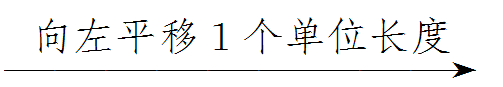 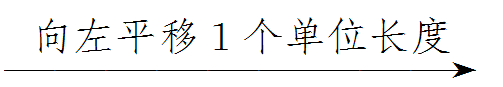 y=3x(x<0)的图象                                           y=3x+1(x<-1)的图象.
得到的函数图象如图中实线部分所示.
1
2
3
4
5
6
7
8
9
10
11
12
13
14
15
16
1
2
3
4
5
6
7
8
9
10
11
12
13
14
15
16
10.有一种树栽植5年后可成材.在栽植后5年内,该种树的产量年增长率为20%,如果不砍伐,从第6年到第10年,该种树的产量年增长率为10%,现有两种砍伐方案:
甲方案:栽植5年内不砍伐,等到第10年砍伐.
乙方案:栽植第5年砍伐重栽,然后过5年再砍伐一次.
请计算后回答:第10年哪一个方案可以得到较多的木材?(结果保留两位小数,参考数据:1.15≈1.61,1.25≈2.49)
1
2
3
4
5
6
7
8
9
10
11
12
13
14
15
16
设该种树的最初栽植量为a(a>0),甲方案在第10年的木材产量为y1=a(1+20%)5(1+10%)5=a(1.2×1.1)5≈4.01a.
乙方案在第10年的木材产量为
y2=2a(1+20%)5=2a×1.25≈4.98a.
∵a>0,∴4.98a>4.01a,即y2>y1,
∴第10年乙方案能获得更多的木材.
1
2
3
4
5
6
7
8
9
10
11
12
13
14
15
16
综合运用
11.某工厂去年十二月份的产量为a,已知月平均增长率为b,则今年十二月份的产量比去年同期增加的倍数为
A.(1+b)12-1			B.a(1+b)12
C.(1+b)11-1			D.12b
√
1
2
3
4
5
6
7
8
9
10
11
12
13
14
15
16
1
2
3
4
5
6
7
8
9
10
11
12
13
14
15
16
[-2,+∞)
1
2
3
4
5
6
7
8
9
10
11
12
13
14
15
16
50
1
2
3
4
5
6
7
8
9
10
11
12
13
14
15
16
1
2
3
4
5
6
7
8
9
10
11
12
13
14
15
16
(0,2)
1
2
3
4
5
6
7
8
9
10
11
12
13
14
15
16
1
2
3
4
5
6
7
8
9
10
11
12
13
14
15
16
拓广探究
15.(多选)某池塘野生水葫芦的覆盖面积与时间的函数关系图象如图所示.假设其函数关系为指数函数,其中说法正确的是
A.此指数函数的底数为2
B.在第5个月时,野生水葫芦的覆盖面积会超过30 m2
C.野生水葫芦从4 m2蔓延到12 m2只需1.5个月
D.设野生水葫芦蔓延至2 m2,3 m2,6 m2所需的时间分别
    为x1,x2,x3,则有x1+x2=x3
√
√
√
1
2
3
4
5
6
7
8
9
10
11
12
13
14
15
16
1
2
3
4
5
6
7
8
9
10
11
12
13
14
15
16
16.已知函数f(x)=ax+b(a>0,a≠1).
(1)若f(x)的图象如图①所示,求a,b的值;
1
2
3
4
5
6
7
8
9
10
11
12
13
14
15
16
(2)若f(x)的图象如图②所示,求a,b的取值范围;
由图②知f(x)是减函数,所以0<a<1,
又f(0)<0,即a0+b<0,所以b<-1.
故a的取值范围为(0,1),b的取值范围为(-∞,-1).
1
2
3
4
5
6
7
8
9
10
11
12
13
14
15
16
(3)在(1)中,若|f(x)|=m有且仅有一个实数根,求m的取值范围.
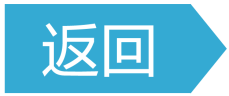 1
2
3
4
5
6
7
8
9
10
11
12
13
14
15
16
<<<
第6章